BAB II INTERPOLASI
Pengertian Interpolasi
Pencarian suatu nilai yang berada di dalam rentang 
titik-titik data yang diketahui dengan menggunakan 
pendekatan sebuah fungsi.
Interpolasi Polinomial 
Umum
1.
1.
MACAM-MACAM INTERPOLASI
2.
Interpolasi Newton
2.
3.
Interpolasi Lagrange
3.
Interpolasi Newton Gregory Maju-Mundur
4.
01
Interpolasi Polinomial Umum
Rumus:
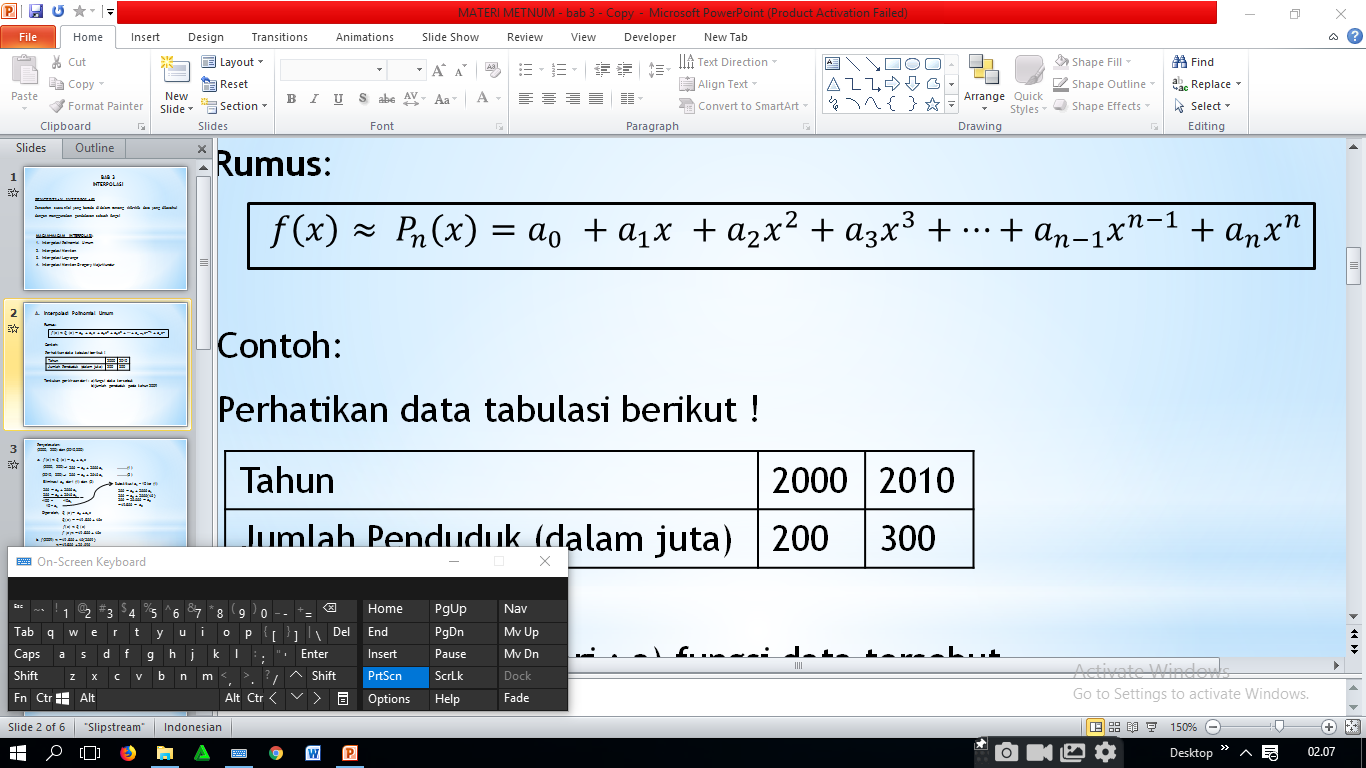 dan seterusnya
Contoh:
Perhatikan data tabulasi berikut !
Tentukan perkiraan dari : 
a) fungsi data tersebut
b) jumlah penduduk pada tahun 2009
Penyelesaian:
(2000, 200) dan (2010,300)
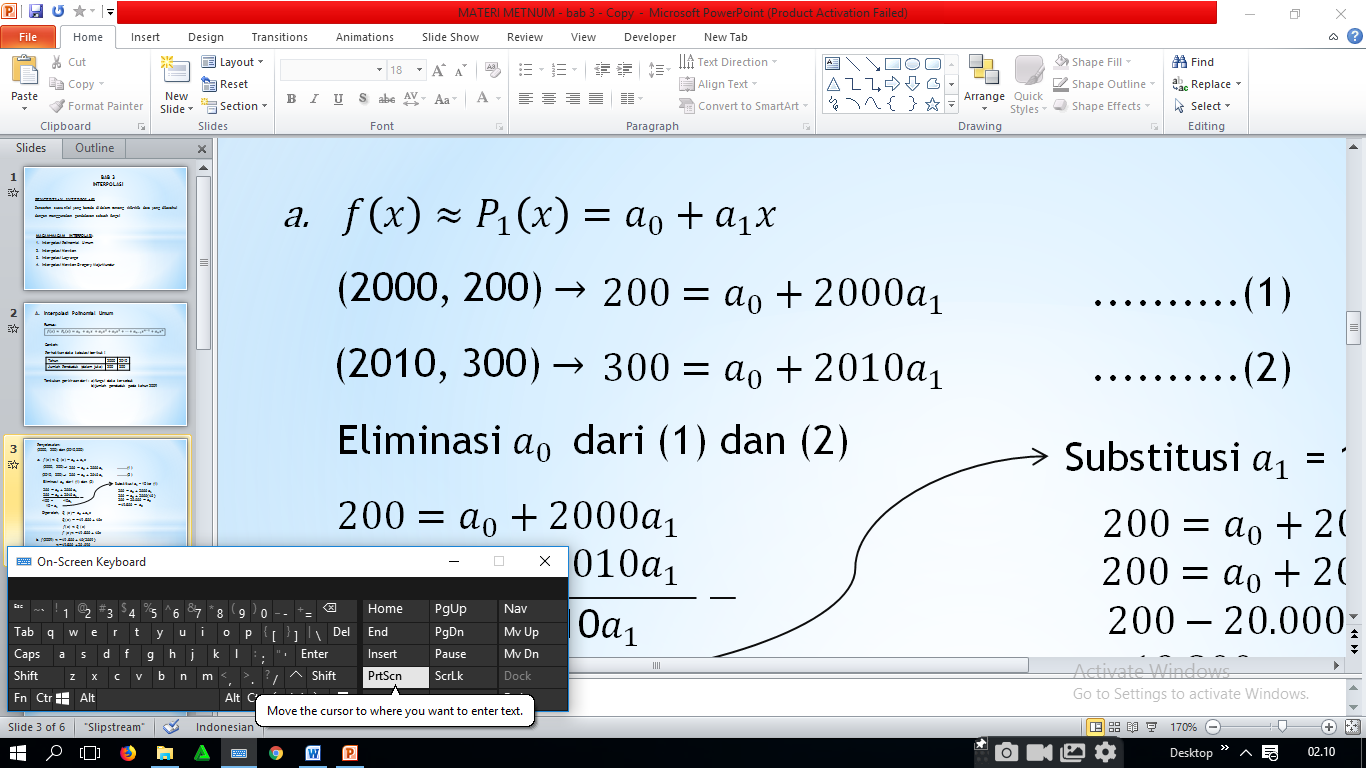 Diperoleh,
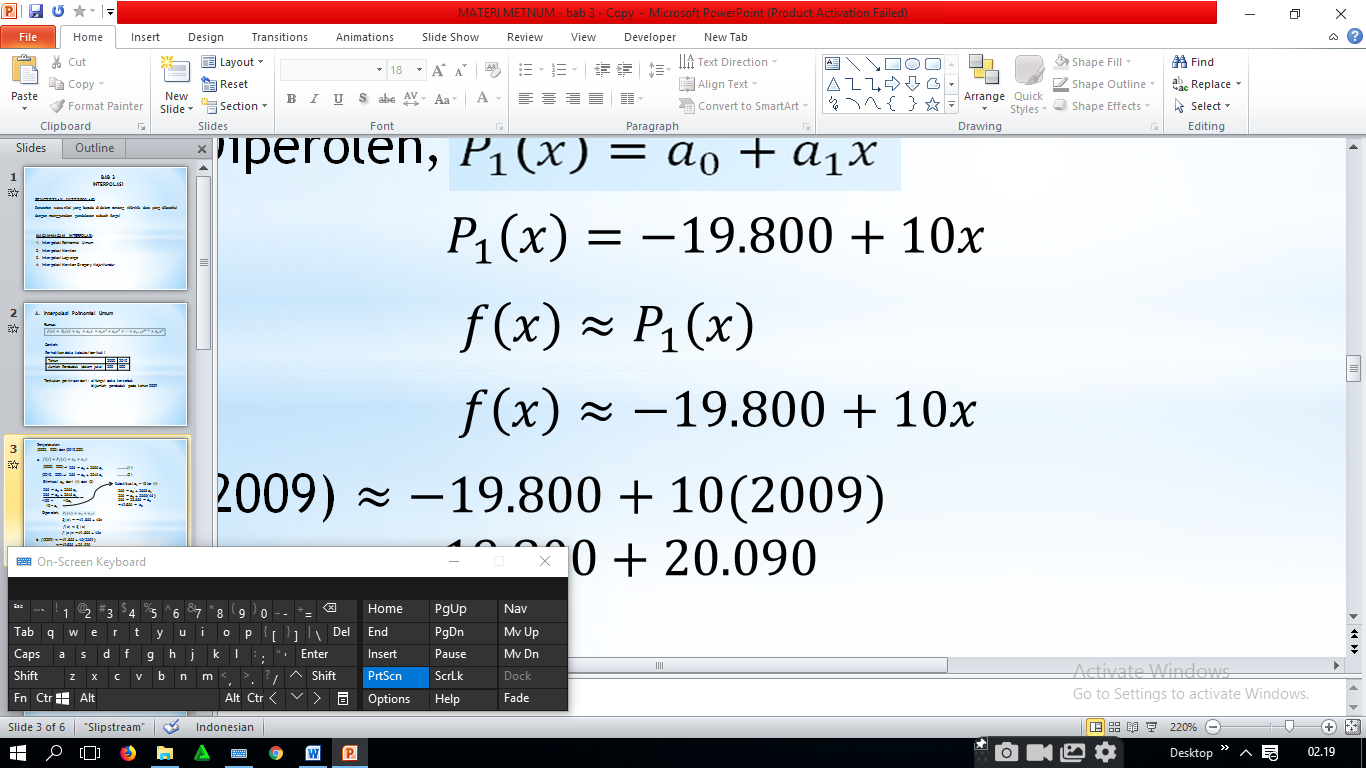 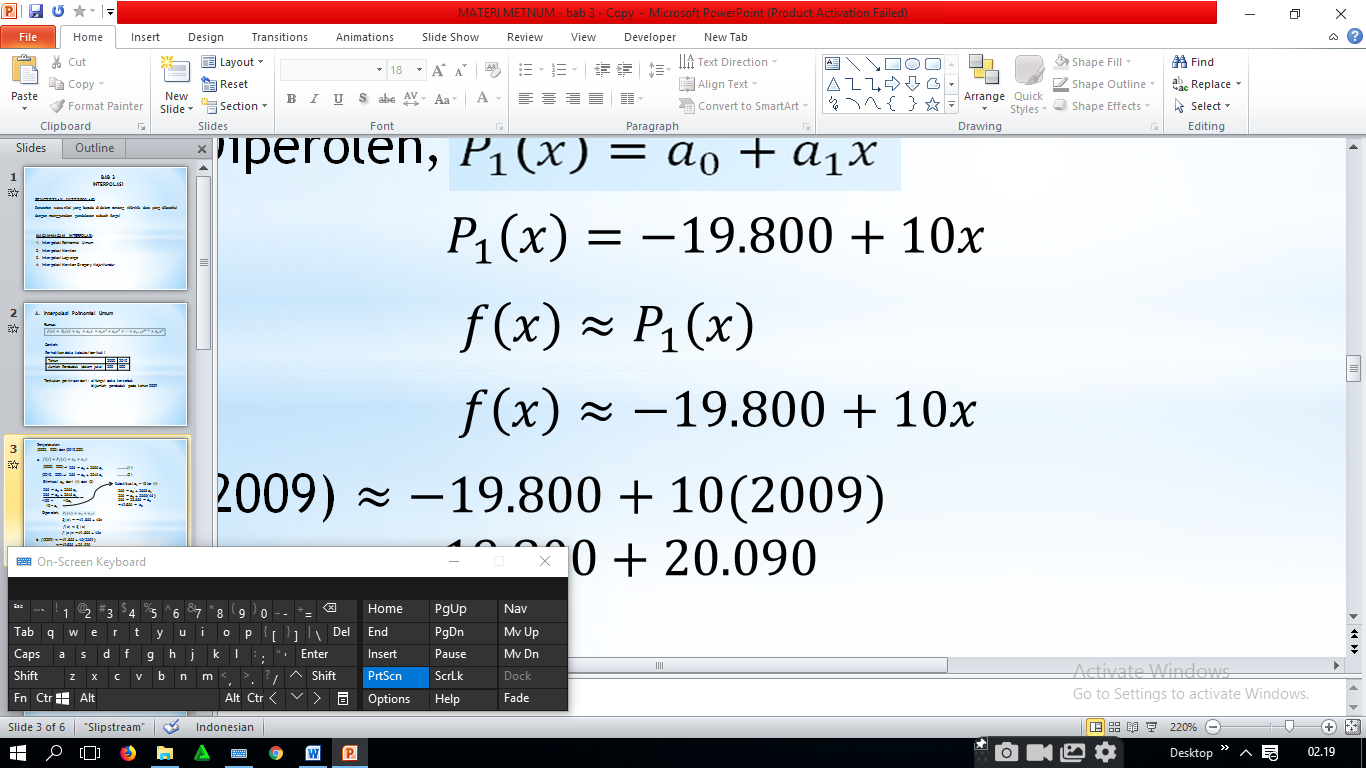 Jadi, jumlah penduduk pada tahun 2009 sekitar 290 juta
SOAL:
Diketahui data- data berikut: 
(-2, -6) ; (2, 4) ; (4, 20).
Tentukan perkiraan dari: a) f(x)
                                        b) f(0)
THANKS
Ada Pertanyaan ???